Saying what you can and can’t do
pouvoir vs savoir (je, tu, il/elle)
modal verbs in negative sentences
SSC [-ien] [revisited]
Y7 French
Term 3.2 - Week 6 - Lesson 69
Kirsten Somerville / Natalie Finlayson / Adeline Charlton
Artwork by: Chloé Motard

Date updated: 16/08/21
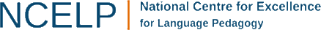 [Speaker Notes: Learning outcomes (lesson 1):
Using modal verbs in questions and negative structures
Consolidating SSC [-ien]
Word frequency (1 is the most frequent word in French): 
7.3.2.6 (introduce) aider [413], chercher [336], partager [527], peut [20], peux [20], pouvoir [20], sais [67], sait [67], savoir1 [67], projet [227], désolé [désoler - 2081], peut-être [190]
7.3.2.3 (revisit) partir [163], pars [163], part [163], (à l') avenir [471], match [1906], madame [294], monsieur [79], encore1 [51], en retard [7/1278], tôt [513]
7.3.1.2 (revisit) devenir [162], revenir [184], sors [309], sort [309], sortir [309], venir [88], viens [88], vient [88], de2 [2], important [215], algérien [4163], algérienne [4163], Algérie [n/a], Alger [n/a]
Source: Londsale, D., & Le Bras, Y.  (2009). A Frequency Dictionary of French: Core vocabulary for learners London: Routledge.]
ien
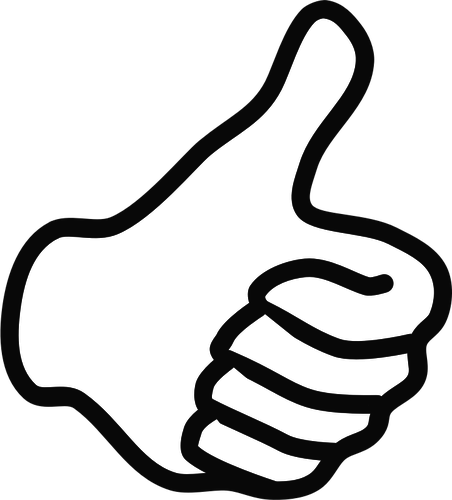 bien
[Speaker Notes: Timing: 1 minute

Aim: To consolidate SSC [ien]

Procedure:1. Present the letter(s) and say the [ien] sound first, on its own. Students repeat it with you.2. Bring up the word ”bien” on its own, say it, students repeat it, so that they have the opportunity to focus all of their attention on the connection between the written word and its sound.
3. A possible gesture for this would be to give a thumbs up sign.4. Roll back the animations and work through 1-3 again, but this time, dropping your voice completely to listen carefully to the students saying the [ien] sound, pronouncing ”bien” and, if using, doing the gesture.

Word frequency (1 is the most frequent word in French): 
bien [47]
Source: Londsale, D., & Le Bras, Y. (2009). A Frequency Dictionary of French: Core vocabulary for learners London: Routledge.]
ien
bien
[Speaker Notes: With sound and no pictures to focus all attention on the sound-symbol correspondence.]
ien
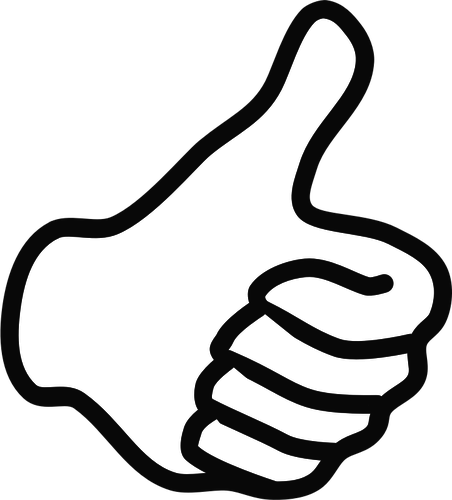 bien
[Speaker Notes: Without sound to elicit pronunciation (without first hearing the teacher). 

Teacher to elicit pronunciation by asking “Comment dit-on …"]
ancien
ien
chien
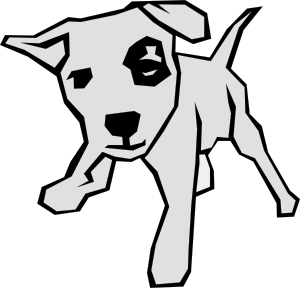 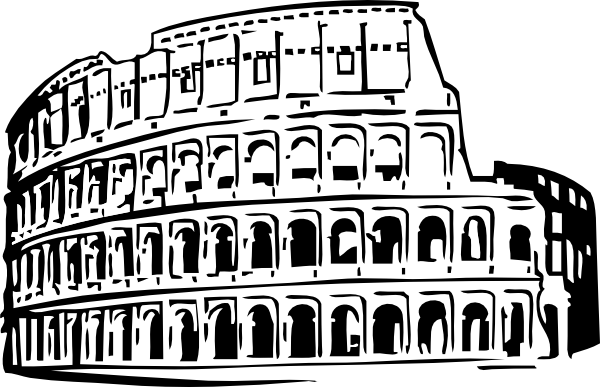 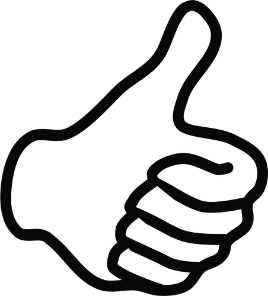 rien
bien
combien ?
[nothing]
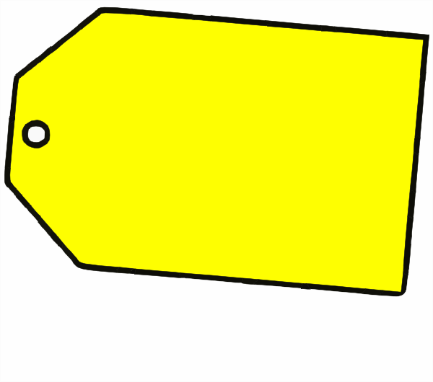 bientôt
€ ?
[soon]
[Speaker Notes: Timing: 2 minutes

Aim: To consolidate SSC [ien]

Procedure:
1. Introduce and elicit the pronunciation of the individual SSC [ien] and then the source word again ‘bien’ (with gesture, if using).2. Then present and elicit the pronunciation of the five cluster words.
The cluster words have been chosen for their high-frequency, from a range of word classes, with the SSC (where possible) positioned within a variety of syllables within the words (e.g. initial, 2nd, final etc.). Additionally, we have tried to use words that build cumulatively on previously taught SSCs (see the Phonics Teaching Sequence document) and do not include new SSCs. Where new SSCs are used, they are often consonants which have a similar symbol-sound correspondence in English.
Word frequency (1 is the most frequent word in French): chien [1744]; rien [168] bientôt [1208]; ancien [392]; combien? [800]; bien [47].Source: Londsale, D., & Le Bras, Y. (2009). A Frequency Dictionary of French: Core vocabulary for learners London: Routledge.]
ancien
ien
chien
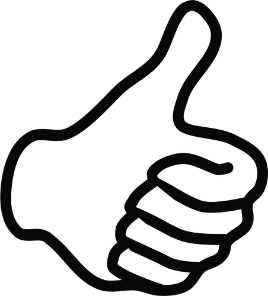 rien
bien
combien ?
bientôt
[Speaker Notes: With sound and no pictures to focus all attention on the sound-symbol correspondence.]
ancien
ien
chien
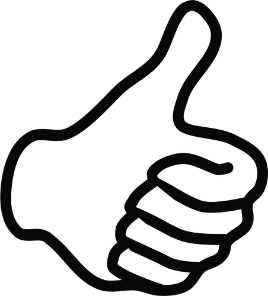 rien
bien
combien ?
bientôt
[Speaker Notes: Without sound to elicit pronunciation (without first hearing the teacher). 

Teacher to elicit pronunciation by asking “Comment dit-on …"]
écouter
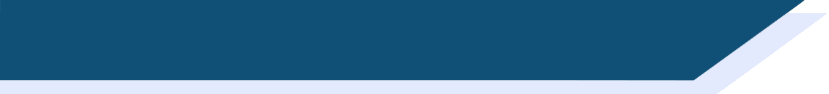 -ien ou –(a)in ?
Écoute les mots. 

C’est quelle SSC ? 

Coche.
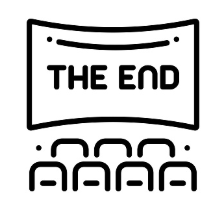 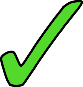 1
____
@ www.
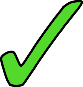 ____
2
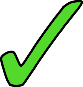 3
____
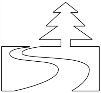 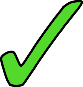 4
____
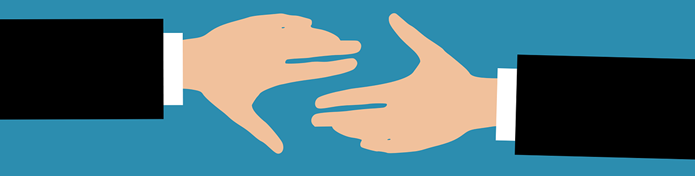 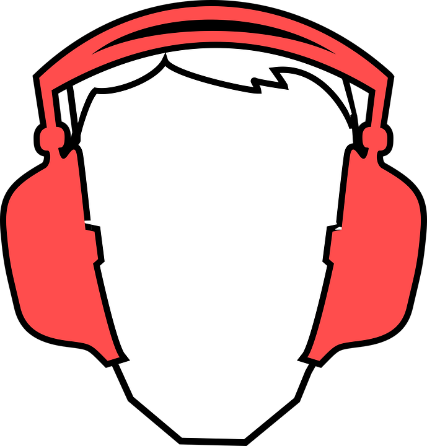 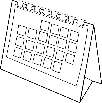 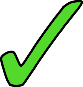 5
____
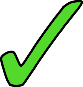 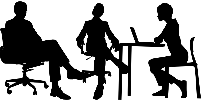 6
____
7
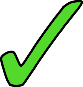 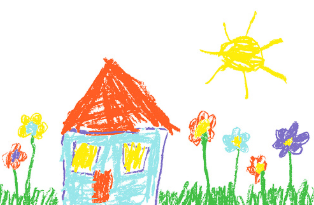 ____
8
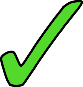 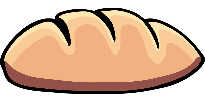 ____
[Speaker Notes: Timing: 5 minutes

Aim: Practice in observing the similarities and differences between [-ien] and [-(a)in]. Both SSCs contain the same nasal sound, preceded by /j/ in the former. Unknown vocabulary is used so that students are required to draw on their SSC knowledge rather than their vocabulary knowledge.

Procedure:
1. Students write 1-8 and copy the columns with headings –ien/-(a)in into their books. The partial French word is provided with the SSC missing to focus attention on this part, but students are not expected to transcribe (it is not possible to do this accurately when an SSC has multiple spellings). 
2. Audio plays on number clicks.
3. Answers, full transcriptions and English definitions (for information only) appear on successive clicks.

Transcript and word frequency (1 is the most frequent word in French): 
fin [111]
lien [880]
chemin [859]
soutien [1198] 
quotidien [1318] 
entretien [1433] 
dessin [2624] 
pain [2802]

Source: Londsale, D., & Le Bras, Y.  (2009). A Frequency Dictionary of French: Core vocabulary for learners London: Routledge.]
lire / parler
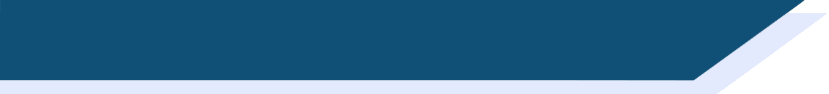 Faire des paires !
1
2
partager
can, be able to
B
plan
désolé
A
4
3
C
D
pouvoir
to help
to share
savoir
to look for
plan
can, be able to
to help
maybe
to share
sorry
can, know how to
savoir
5
6
aider
chercher
peut-être
partager
désolé
F
can, know how to
maybe
peut-être
aider
le projet
pouvoir
E
H
7
8
to look for
sorry
le projet
chercher
G
[Speaker Notes: Timing: 5 minutes

Aim: This memory game checks students’ understanding of the meaning of this week’s vocabulary.

Procedure:
First, the words are practised receptively. Students volunteer a letter and number (in French), and try to find a matching pair. 
Click on the letter and number chosen to reveal a French and English word.
Read both words out loud, and checks understanding by asking ‘C’est une paire ?’ This could be done in teams to add an element of competition. 
If it isn’t a match, click on the words again to hide them
Once all the cards are revealed, a scaffolded production exercise can be attempted. On a click, English words appear one by one in the centre.
Students look at the French cards, and try to recall the equivalent.
Students say their answer out loud.
Answer revealed on a click.
Click to reveal another English word. 

NB: For more of a challenge, or at the beginning of lesson 2, steps 4-7 could be carried out as a writing exercise with the cards from the first activity hidden for more of a challenge. Mini whiteboards held up by students can be used to check spelling. 

Word frequency of cognates used in title (1 is the most frequent word in French): paire [3926] 
Source: Londsale, D., & Le Bras, Y.  (2009). A Frequency Dictionary of French: Core vocabulary for learners London: Routledge.

Answers
1H désolé / sorry
2D partager / to share
3E savoir / can, know how to
4A pouvoir / can, be able to
5F peut-être / maybe
6C aider / to help
7B le projet / plan
8G chercher / to look for]
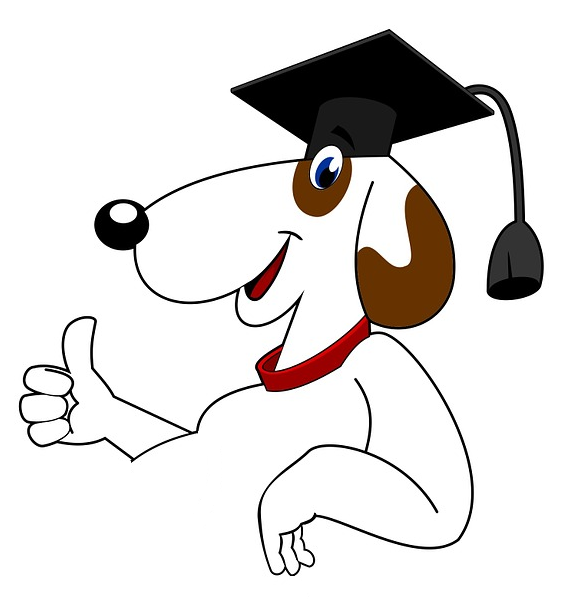 pouvoir
[can/be able to| being able to]
peut
[can/is able to]
[Speaker Notes: Timing: 3 minutes for sequence of six verbs

Aim: to introduce the verb pouvoir more explicitly. Pouvoir is one of the 25 most frequently used verbs in French. All 25 most frequent verbs will be introduced early on using the same format. Both long form (infinitive) and short form (3rd person singular) are introduced in order to familiarise students with various forms of the same verb. 

Procedure
 Bring up the word pouvoir on its own, say it, students repeat it, and remind them of the phonics. Draw attention to SSCs [ou] and [oi].
 Try to elicit the meaning from the students. Students have had explicit teaching that the present tense in French communicates two different present tense meanings in English. This reinforces that learning. Emphasise the two meanings for the short form, reminding students that French only has one form and does not have a direct equivalent of the grammar for ‘is + ing’, the continuous form (as covered in previous weeks).
 Bring up the picture, and, if using gestures, a possible gesture would be to do a thumbs up.
 Then bring up the English translations.  Emphasise the two meanings for the infinitive.
 Bring up the short form peut, say it, students repeat it. Draw attention to SSCs [eu] and SFC.
 Try to elicit the meaning from the students. Emphasise the two meanings for the short form.]
pouvoir
[can/be able to| being able to]
peut
[can/is able to]
[Speaker Notes: Cycle through the long and short form again.]
peut
[can/be able to| being able to]
Elle peut sortir samedi.
[She can/is able to go out on Saturday.]
[Speaker Notes: Introduce the short form in a sentence.]
pouvoir
[can/be able to| being able to]
Elle aime pouvoir parler français.
[She likes being able to speak French.]
[Speaker Notes: Introduce the long form in a sentence.]
peut
[can/be able to| being able to]
Elle peut sortir samedi.
[She can/is able to go out on Saturdays.]
[Speaker Notes: Cycle through the short form in context again.]
pouvoir
[can/be able to| being able to]
pouvoir
Elle aime                 parler français.
[She likes being able to speak French.]
[Speaker Notes: Cycle through the long form in context again.]
You have seen this pattern of -x, -x, -t, -t endings before with
vouloir and devoir.
grammaire
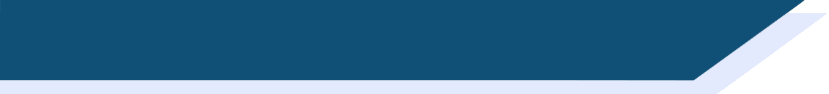 Le verbe ‘pouvoir’
Pouvoir is an irregular verb. This is the pattern of endings for the first, second and third person singular forms of pouvoir:
We can’t say ‘be able to’ in the present continuous. ‘Being able to’ do something is a state that is generally true, not an action you do at a particular time.
je peux
I can/am able to
tu peux
you can/are able to
il peut
he can/is able to
These verb forms all sound the same!
The –s on the je and tu forms is a silent final consonant (SFC)
elle peut
she can/is able to
[Speaker Notes: Timing: 1 minute

Aim: to present the first three persons singular of the verb pouvoir, and make students aware of the fact that, as with the modal verbs practised in the previous lesson, the three singular forms sound the same in French.]
lire
Like vouloir and devoir, pouvoir is a modal verb. It appears in short form before a second verb in long form.
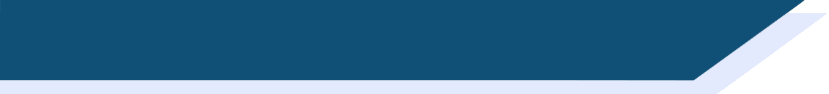 L’avenir ensemble
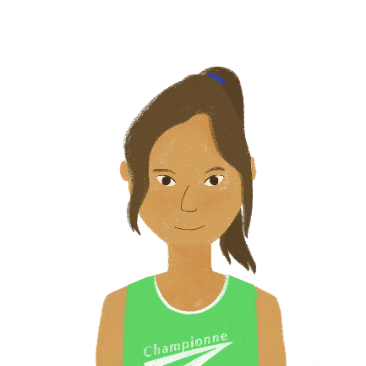 Amir aime la nouvelle fille dans la classe ! Il imagine l’avenir ensemble. 
Qui peut faire quoi ? Écris ‘je’ ou ‘elle’.
Je  peux aller en Algérie.
Elle peut venir aussi.
5
6
4
Je  peux faire la cuisine.
Elle peut faire des promenades avec Apollon.
3
Je peux passer les vacances avec la famille algérienne.
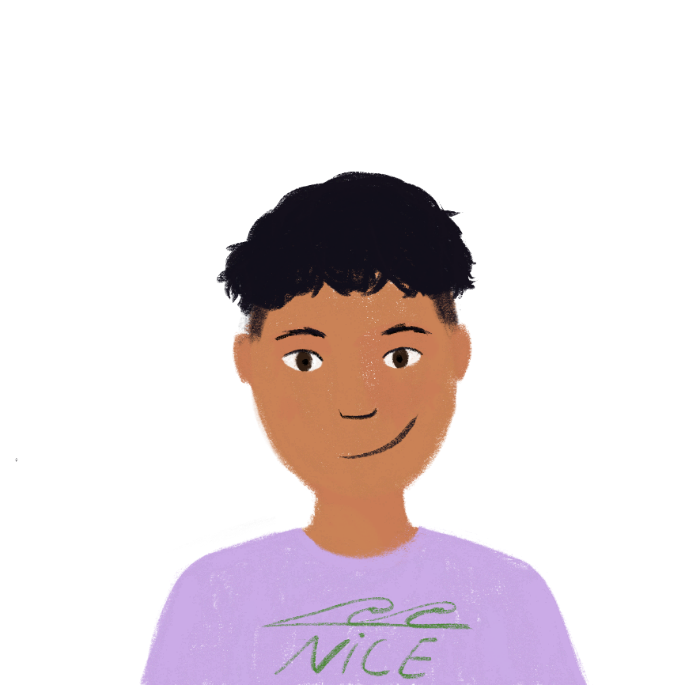 7
Elle peut trouver des amis.
2
These verb forms all sound the same!
The –s on the je and tu forms is a silent final consonant (SFC)
Elle peut parler avec Abdel.
Je peux aider.
1
8
[Speaker Notes: Timing: 5 minutes

Aim: Practice in connecting the short form of pouvoir with the person (I or she) to whom it refers.

Procedure: 
Students write 1-8 in their books.
Students decide who is the subject of the sentence by looking at the form of the modal verb and write je or elle in their books.
Whole-class correction. Ask: ‘numéro 1, quelle personne?’
Oral translation of the full sentence. Students read the full French sentence aloud, then provide an English gloss.]
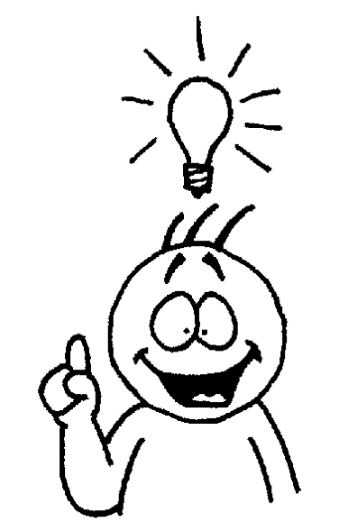 savoir
[can/know how to | knowing how to]
sait
[can/knows how to]
[Speaker Notes: Timing: 3 minutes for sequence of six verbs

Aim: to introduce the verb savoir more explicitly. Savoir is one of the 25 most frequently used verbs in French. All 25 most frequent verbs will be introduced early on using the same format. Both long form (infinitive) and short form (3rd person singular) are introduced in order to familiarise students with various forms of the same verb. 

Procedure:
 Bring up the word savoir on its own, say it, students repeat it, and remind them of the phonics. Draw attention to SSC [oi]. 
Try to elicit the meaning from the students. Students have had explicit teaching that the present tense in French communicates two different present tense meanings in English. This reinforces that learning. Emphasise the two meanings for the short form, reminding students that French only has one form and does not have a direct equivalent of the grammar for ‘is + ing’, the continuous form (as covered in previous weeks).
 Bring up the picture, and, if using gestures, a possible gesture would be to tap your head.
 Then bring up the English translations.  Emphasise the two meanings for the infinitive.
 Bring up the short form sait, say it, students repeat it. Draw attention to SSCx [ai] and SFC.
 Try to elicit the meaning from the students. Emphasise the two meanings for the short form.]
savoir
[can/know how to | knowing how to]
sait
[can/knows how to]
[Speaker Notes: Cycle through the long and short form again.]
sait
[can/know how to | knowing how to]
Elle sait faire l’exercice.
[She can/knows how to do the exercise.]
[Speaker Notes: Introduce the short form in a sentence.]
savoir
[can/know how to | knowing how to]
Je dois savoir faire l’exercice.
[I have to know how to do the exercise.]
[Speaker Notes: Introduce the long form in a sentence.]
sait
[can/knows how to]
sait
Elle       faire l’exercice.
[She can/knows how to do the exercise.]
[Speaker Notes: Cycle through the short form in context again.]
savoir
[can/know how to | knowing how to]
savoir
Je dois  			 faire l’exercice.
[I have to know how to do the exercise.]
[Speaker Notes: Cycle through the long form in context again.]
Using the verb ‘savoir’
You have seen this pattern of –s, -s, -t, -t endings before with
dire, sortir and venir.
grammaire
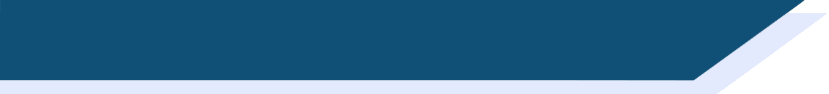 Le verbe ‘savoir’
Savoir is an irregular verb. This is the pattern of endings for the first, second and third person singular forms of savoir:
We can’t say ‘know how to’ in the present continuous. ‘Knowing how to’ do something is a state that is generally true, not an action you do at a particular time.
je sais
I can/know how to
tu sais
you can/know how to
il sait
he can/knows how to
These verb forms all sound the same!
The –s on the je and tu forms is a silent final consonant (SFC)
elle sait
she can/knows how to
[Speaker Notes: Timing: 1 minute

Aim: to present the first three persons singular of the verb savoir, and make students aware of the fact that, as with other modal verbs, the three singular forms sound the same in French.]
Used in this way, savoir acts like a modal verb. It appears in short form before a second verb in long form.
lire
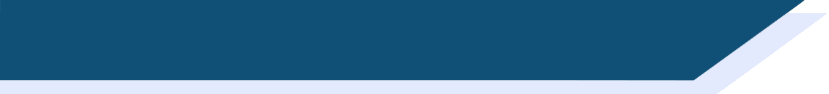 Léa et Sophie au collège
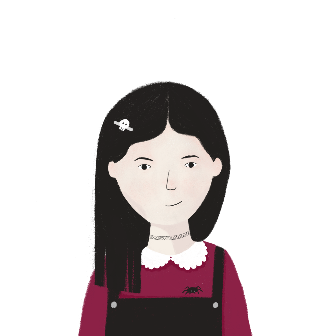 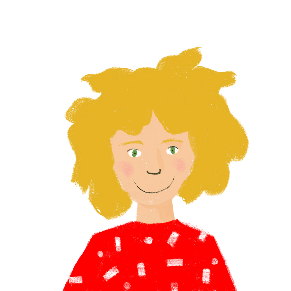 Léa écrit les matières qu’elle et Sophie aiment au collège.
Qui sait faire quoi ? Coche Léa (je) ou Sophie (elle).
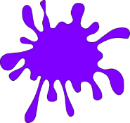 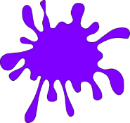 1
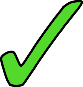 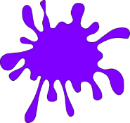 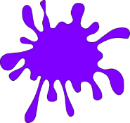 2
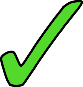 The je and elle forms of aimer are the same.

The je and elle forms of savoir are different!
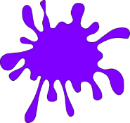 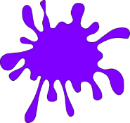 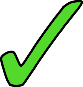 3
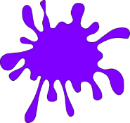 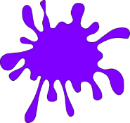 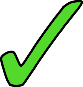 4
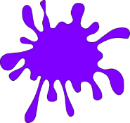 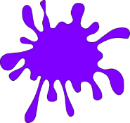 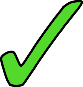 5
These verb forms all sound the same!
The –s on the je and tu forms is a silent final consonant (SFC)
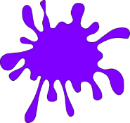 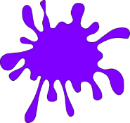 6
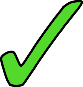 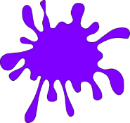 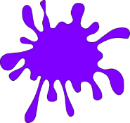 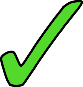 7
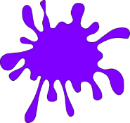 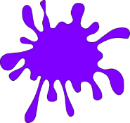 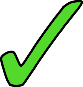 8
[Speaker Notes: Timing: 5 minutes

Aim: Practice in connecting the short form of savoir with the person (I or she) to whom they refer. Raising awareness of the fact that while the je and il/elle forms of regular –ER verbs are the same, this is not the case for savoir (and other types of verb).

Procedure: 
Students write 1-8 in their books.
Students decide who is the subject of the sentence by looking at the form of savoir (they won’t know by looking at aimer!) and write je or elle in their books.
Whole-class correction. Ask: ‘numéro 1, quelle personne?’
Option extension: oral translation of the full sentence.  Students read the full French sentence aloud, then provide an English gloss.

Word frequency of cognates used (1 is the most frequent word in French): géographie [>5000] and technologie [1388].
Source: Londsale, D., & Le Bras, Y.  (2009). A Frequency Dictionary of French: Core vocabulary for learners London: Routledge.]
vocabulaire
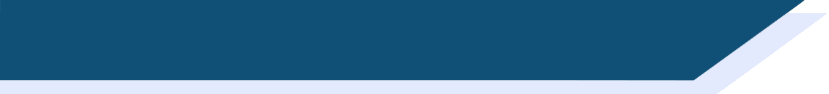 Saying ‘can’ in French
As we have learned, there are two ways to say ‘can’ in French:

pouvoir (can/be able to)		savoir   (can/know how to)

Both verbs give more information about a second verb in a sentence.

When the second verb describes an activity which does not require specific skills or knowledge, pouvoir (can / be able to) is used:

Elle peut sortir le samedi.	She can / is able to go out on Saturdays.

When the second verb describes an activity which requires specific skills or knowledge, savoir (can / know how to) is used:

Elle sait faire l’exercice.	She can / knows how to do the exercise.
_______
_______
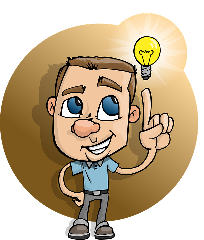 [Speaker Notes: Timing: 3 minutes for two slides

Aim: First language awareness-raising. The difference between to two meanings of ‘can’ in English (be able to / know how to) are highlighted, and attention to the cross-linguistic difference drawn (separate verbs for these concepts in French).]
vocabulaire
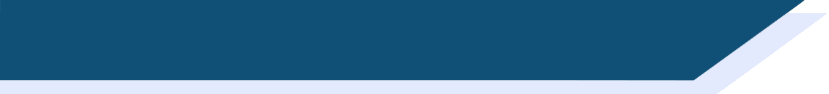 ‘Pouvoir’ ou ‘savoir’ ?
If you want to say ‘can’ in French, ask yourself ….
Do I need specific skills or knowledge to do the activity?
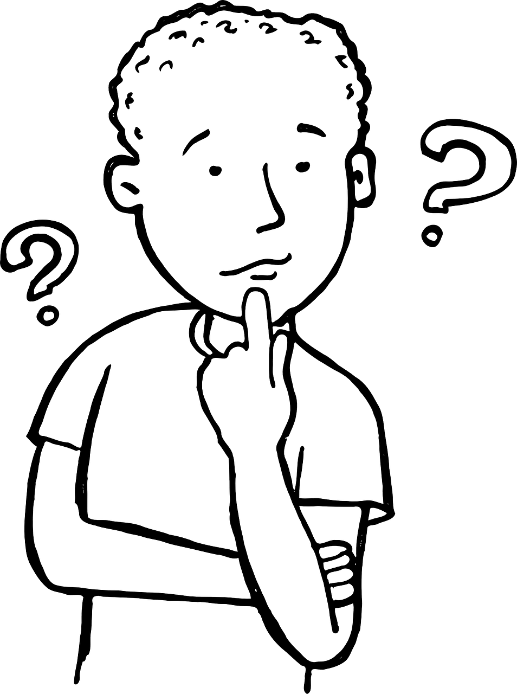 yes
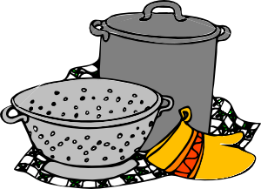 savoir
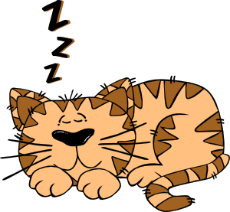 pouvoir
no
lire
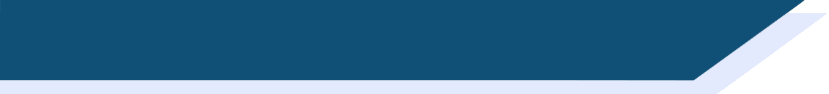 ‘Pouvoir’ ou ‘savoir’ ?
En anglais
Which ‘can’?
Why?
You can sleep.
Tu peux dormir.
no specific skill needed
able to
1
She can read.
knows how to
2
Elle sait lire.
specific skill needed
You can write.
Tu sais écrire.
know how to
specific skill needed
3
He can visit.
able to
4
Il peut visiter.
no specific skill needed
knows how to
Elle sait chanter.
She can sing.
specific skill needed
5
able to
He can watch.
no specific skill needed
6
Il peut regarder.
able to
Tu peux partir.
7
You can leave.
no specific skill needed
[Speaker Notes: Timing: 4 minutes

Aim: Translation exercise to raise awareness of the cross-linguistics difference highlighted on the previous slide (one word for ‘can’ in English; two in French).

Suggested procedure:
Choral, oral activity, 1 sentence by 1 sentence
Ask: ‘Numéro 1, c’est quoi en anglais ?’
Students give answer orally.
Click to reveal answer.
Ask ‘Quel ‘can ?’
Click to reveal answer.
Elicit justification from students by asking ‘pourquoi ?’
Students justify: skill/no skill needed.
Click to reveal answers.

Possible extension: 
Draw attention to the fact that some sentences could have either pouvoir/savoir – be able to/know how to depending on the context, i.e.
Tu sais dormir à la plage: you know how to sleep at the beach		 = sleeping in these conditions requires specific skills
Elle peut lire: she is able to read.				Possible context: allowed in the exam.
Tu peux écrire: you are able to write.			As above
Il sait visiter = he know how to visit.			Possible context: people while in lockdown, these conditions require specific skills
Elle peut chanter: she is able to sing.			Possible context: allowed in this context.
Il sait regarder (la télé sans wifi) = he know how to watch tv without wifi	these conditions require specific skills
Tu sais partir en avance = you know how to leave early		these conditions require specific skills]
grammaire
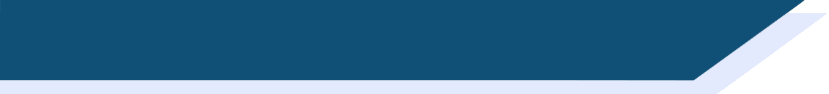 Modal verbs in the negative
As you know, modal verbs appear in short form before another verb in long form:

Je peux travailler.		I can work.

As you know, we can make sentences negative by putting ne…pas around the verb in short form:

Je ne travaille pas. 		I’m not working.

So … where does ne…pas go in a sentence with a modal verb?
Je peux travaille.   I can work. 		Je ne peux pas travailler.      I can’t work.

In a negative sentence with a modal verb, ne…pas surrounds the modal verb.
___________________
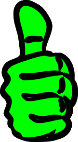 You have seen this pattern before with aller + infinitive (future intention):

Je ne vais pas venir.
(I’m not going to come)
___________________
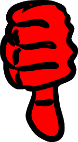 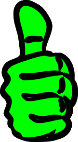 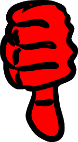 ___________________
[Speaker Notes: Timing: 2 minutes]
lire
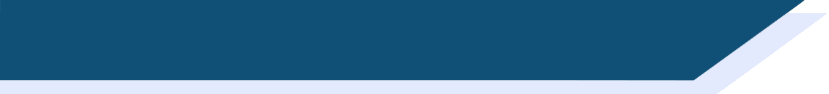 Amir et Océane
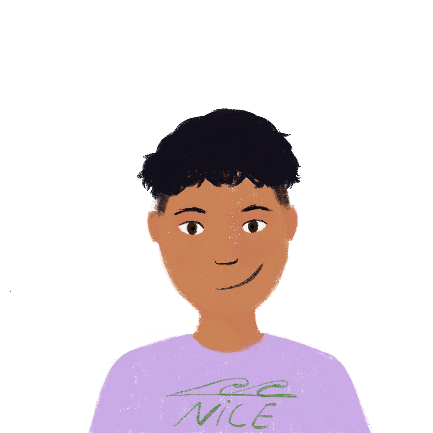 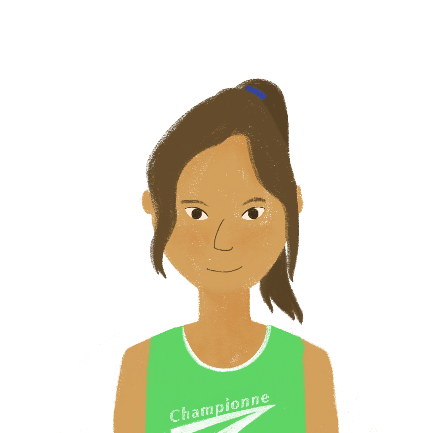 Amir joue dans une équipe de foot. La nouvelle fille regarde le match.
Elle parle à Amir ! Que dit-elle ? Que dit-il ? Complète les phrases.
Amir:
Océane:
1
6
2
7
3
8
4
9
5
10
[Speaker Notes: Timing: 5 minutes

Aim: To consolidate negative structures with modal verbs, by drawing comparisons between negative structures with vouloir and aller. Aller + infinitive is another two-verb structure which has been previously encountered (in weeks 3.2.3 and 3.2.4). The activity also contrasts these very similar forms of the first person singular.

Procedure:
1. Students write 1-10 in their books.
2. Students read the second half of the sentence, and decide based on the presence or absence of pas before the infinitive if the affirmative or negative of the first verb is needed.
3. Answers appear on successive clicks. 
4. Elicit English translations.

Word frequency of cognates used (1 is the most frequent word in French): compléter [2034], expérience [679], foot [football – 2602], inviter [624], profil [2552], week-end [2475]
Source: Londsale, D., & Le Bras, Y.  (2009). A Frequency Dictionary of French: Core vocabulary for learners London: Routledge.]
Que fait Amir ?
écouter
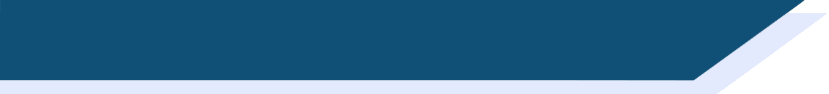 Que fait Amir ?
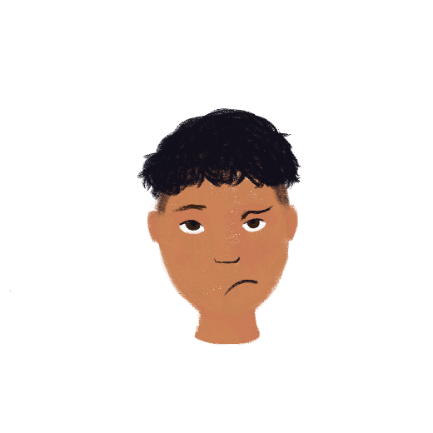 Amir dit des activités qu’il ne fait pas, et des activités qu’il ne peut pas faire.
Écoute les phrases et coche la réponse correcte.
1
5
2
6
These verb forms all sound the same!
The –s on the je and tu forms is a silent final consonant (SFC)
3
7
4
8
[Speaker Notes: Timing: 5 minutes

Aim: to focus aurally on the placement of ne and pas in sentences with and without modal verbs.

Procedure:
1. Students write 1-8 and the two headings.
2. Click on a number to play a sentence. Students hear the beginning and end of negative sentences with one and two verbs. 
3. Students identify whether ne or ne peux is missing by listening to the placement of pas and identifying if the verb form is conjugated or infinitive.

Transcript:
Je [ne peux] pas faire les magasins.
Je [ne] parle pas avec mes parents.
Je [ne] fais pas les devoirs.
Je [ne peux] pas allez chez Abdel.
Je [ne] joue pas à l’ordinateur.
Je [ne] regarde pas des films.
Je [ne peux] pas aller au parc.
Je n[e peux] pas habiter en Algérie.]
Réponses
écouter
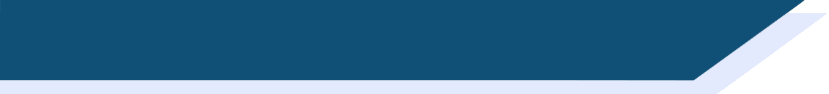 Réponses
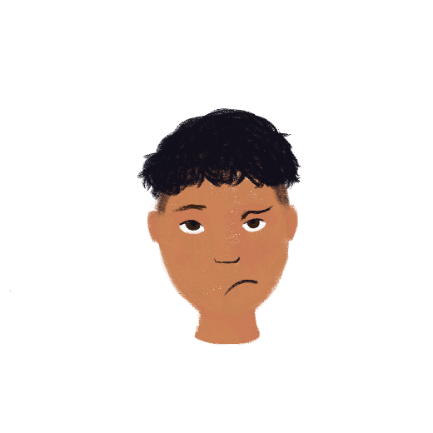 Amir dit des activités qu’il ne fait pas, et des activités qu’il ne peut pas faire.
Écoute les phrases et coche la réponse correcte.
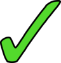 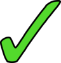 1
5
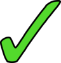 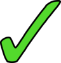 2
6
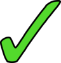 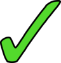 These verb forms all sound the same!
The –s on the je and tu forms is a silent final consonant (SFC)
3
7
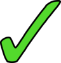 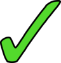 4
8
[Speaker Notes: Transcript
Je ne peux pas faire les magasins.
Je ne parle pas avec mes parents.
Je ne fais pas les devoirs.
Je ne peux pas allez chez Abdel.
Je ne joue pas à l’ordinateur.
Je ne regarde pas des films.
Je ne peux pas aller au parc.
Je ne peux pas habiter en Algérie.]
Saying what you can and can’t do
modal verbs in negative sentences
modal verbs in questions
SSC [-ien] [revisited]
Y7 French
Term 3.2 - Week 6 - Lesson 70
Kirsten Somerville / Natalie Finlayson / Rachel Hawkes
Artwork by: Chloé Motard

Date updated: 09/07/21
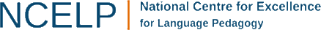 [Speaker Notes: Learning outcomes (lesson 1):
Consolidating the use of modal verbs in questions and negative structures
Introducing the first, second and third person singular forms of pouvoir and savoir (meaning ‘to know how to’)
Word frequency (1 is the most frequent word in French): 
7.3.2.6 (introduce) aider [413], chercher [336], partager [527], peut [20], peux [20], pouvoir [20], sais [67], sait [67], savoir1 [67], projet [227], désolé [désoler - 2081], peut-être [190]
7.3.2.3 (revisit) partir [163], pars [163], part [163], (à l') avenir [471], match [1906], madame [294], monsieur [79], encore1 [51], en retard [7/1278], tôt [513]
7.3.1.2 (revisit) devenir [162], revenir [184], sors [309], sort [309], sortir [309], venir [88], viens [88], vient [88], de2 [2], important [215], algérien [4163], algérienne [4163], Algérie [n/a], Alger [n/a]
Source: Londsale, D., & Le Bras, Y.  (2009). A Frequency Dictionary of French: Core vocabulary for learners London: Routledge.]
parler
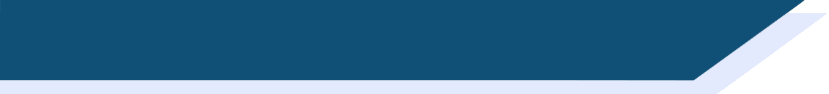 L’équipe d’Amir
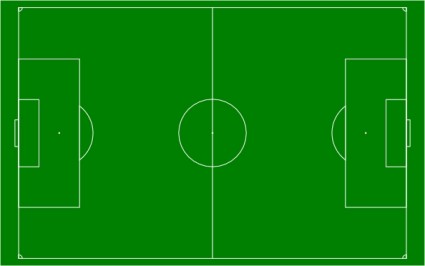 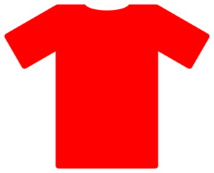 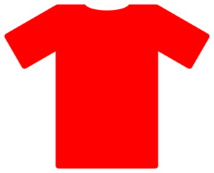 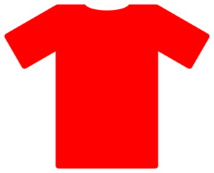 Adrien
Corentin
Benjamin
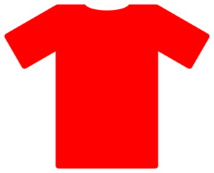 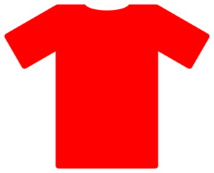 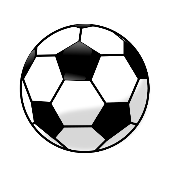 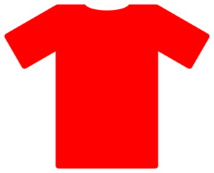 Amir
Julien
Aurélien
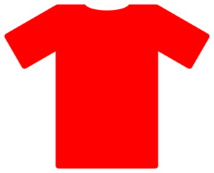 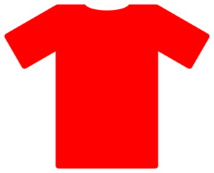 Martin
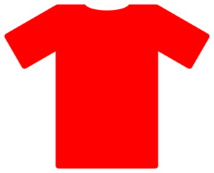 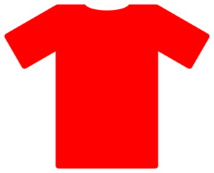 Sébastien
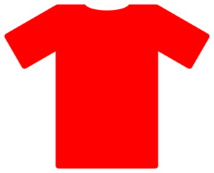 Lucien
Valentin
Fabien
[Speaker Notes: Timing: 5 minutes

Aim: Practice in producing [-ien] and [-(a)in]. Both SSCs contain the same nasal sound, preceded by /j/ in the former. Names are used so that students are required to draw on their SSC knowledge rather than their vocabulary knowledge, and to raise aware of popular French male names.

Procedure:
Click to pass the ball to a player.
Students commentate on the match by saying the name of the player who has the ball. 
Click on the number next to the player to check pronunciation.
Students repeat.
Click to pass the ball to the next player.
Use the back button to “replay” any problematic names (e.g. those whose written form resembles the English).

Transcript
1. Aurélien
2. Valentin
3. Lucien
4. Julien
5. Corentin
6. Sébastien
7. Fabien
8. Adrien
9. Martin
10. Benjamin]
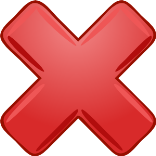 0
écrire
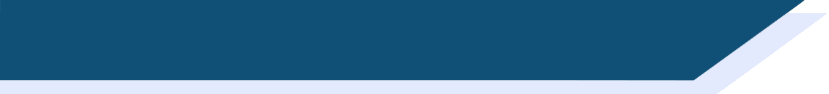 Trouve le trésor !
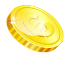 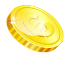 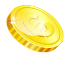 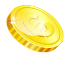 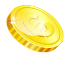 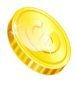 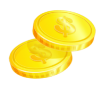 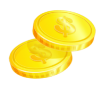 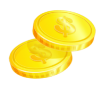 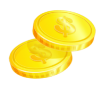 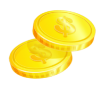 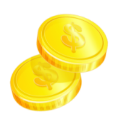 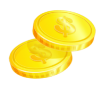 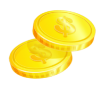 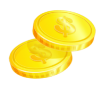 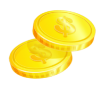 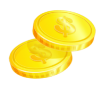 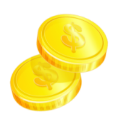 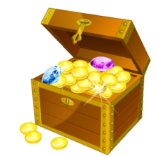 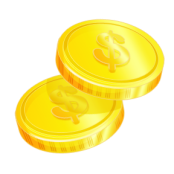 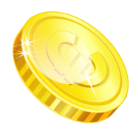 +10
+ 25
+15
+5
to leave
to go out
to become
to come
to come back
Miss, Mrs, Ms
partir
devenir
venir
sortir
revenir
madame
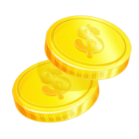 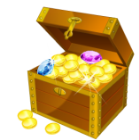 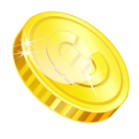 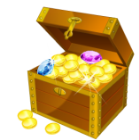 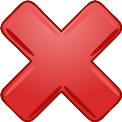 tu deviens
you are becoming
she is coming
I am going out
je sors
early
elle vient
tôt
he doesn’t leave
il ne part pas
you come back
tu reviens
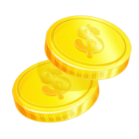 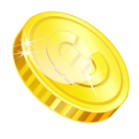 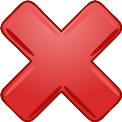 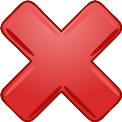 she becomes
of, from
I’m not coming
you go out
you are leaving
tu pars
je ne viens pas
tu sors
elle devient
I come back
je reviens
de
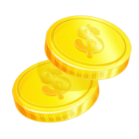 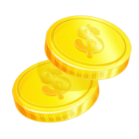 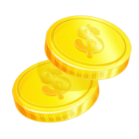 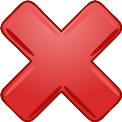 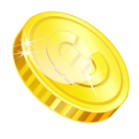 you are coming
il ne sort pas
tu viens
I leave
je pars
he doesn’t go out
Sir, Mr
I am becoming
je deviens
she comes back
monsieur
elle revient
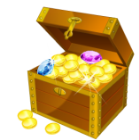 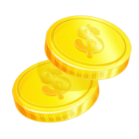 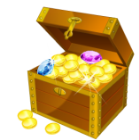 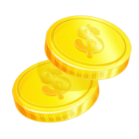 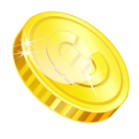 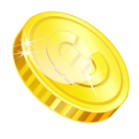 I’m late again!
I am going out with friends.
I come from Algiers.
I’m leaving for Algeria.
I’m coming back to London.
She is not becoming a doctor.
Je sors avec des amis.
Je viens d’Alger.
Je suis encore en retard !
Je reviens à Londres.
Je pars pour l’Algérie.
Elle ne devient pas médecin.
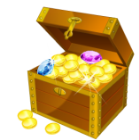 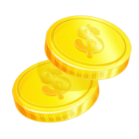 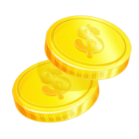 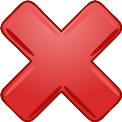 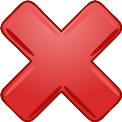 [Speaker Notes: Timing: 10 minutes

Aim: This ‘treasure hunt’ activity practises the form, spelling and meaning of this week’s revisited vocabulary. Each irregular verb is featured in the infinitive, the 1st, 2nd and 3rd person singular, the present simple, the present continuous, the negative and in a short sentence.

Procedure:
Students can work individually, in pairs or in small groups. Each row (A-E) represents one round. 
Students write 1-6 in exercise books or mini whiteboards.
Teacher calls out a letter in French. Students write the French for each word in the row.
Click the blue box to reveal the answers – students tick or cross their answers accordingly. 
Click the yellow box to reveal the points for each correct answer (these are randomly allocated for an element of chance).
Students tally up their totals. The students with the most points are the winners of that round.

Word frequency of cognates used (1 is the most frequent word in French): trésor [3097]
Source: Londsale, D., & Le Bras, Y.  (2009). A Frequency Dictionary of French: Core vocabulary for learners London: Routledge.]
grammaire
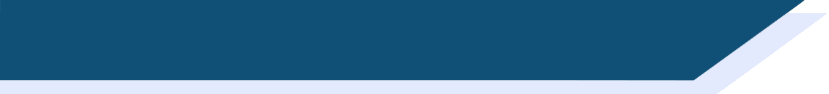 La négation ne…pas avec deux verbes
As you know, we can make two-verb sentences negative by adding ne…pas around the first verb, which is in short form.

The first verb could be a modal verb, which gives more information about another verb:

Il ne veut pas partager !			He doesn’t want to share!

or it could be aller, which tells us something isn’t going to happen:

Tu ne vas pas chanter.			You’re not going to sing.

or it could be aimer, which tells us someone doesn’t like to do something:

Je n’aime pas faire la cuisine.		I don’t like to cook.
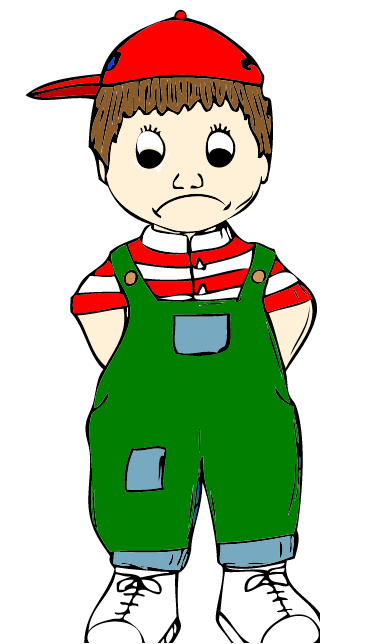 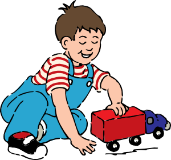 __________
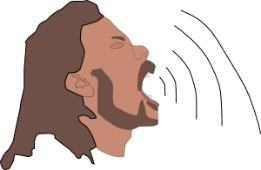 __________
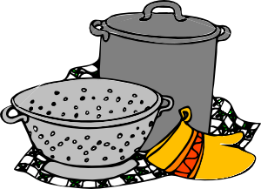 __________
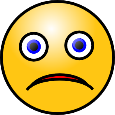 [Speaker Notes: Timing: 3 minutes

Aim: To recap negation rules learned in previous lesson]
lire
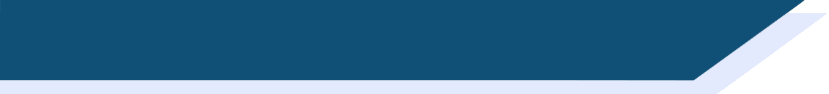 La négation ne...pas, c’est placée où ?
Lis les phrases et écris les mots orange dans l’ordre correct.
Je ne [fais | pas] le lit.
Il ne peut [jouer | pas] aujourd’hui.
Elle ne sait [faire | pas] le ménage.
Nous ne [regardons | pas] la télé.
Elles n’aiment [sortir | pas] en ville.
Vous ne [faites | pas] attention.
Ils ne [vont | pas] à l’étranger.
Tu ne sais [faire | pas] la cuisine.
	Je ne fais pas le lit.
	Il ne peut pas jouer aujourd’hui.
	Elle ne sait pas faire le ménage.
	Nous ne regardons pas la télé.
	Elles n’aiment pas sortir en ville.
	Vous ne faites pas attention.
	Ils ne vont pas à l’étranger.
	Tu ne sais pas faire la cuisine.
These verb forms all sound the same!
The –s on the je and tu forms is a silent final consonant (SFC)
[Speaker Notes: Timing: 5 minutes

Aim: to contrast the placement of ne…pas in sentences with one or two verbs, reinforcing that pas is placed after the conjugated verb rather than the infinitive.

Procedure: 
Students write 1-8 in their books. 
Students write the correct order of the orange words, ensuring that pas is placed after the conjugated verb in each case.
Elicit translation of each sentence. Highlight again that present continuous translations would not be appropriate for ‘state’ verbs like savoir and aimer, while both simple and continuous would be possible for the sentences with only one verb (in the absence of time phrases).

Word frequency of cognates used (1 is the most frequent word in French): 
correct [2617], ordre [197], orange [3912], placée (placer – 535]
Source: Londsale, D., & Le Bras, Y.  (2009). A Frequency Dictionary of French: Core vocabulary for learners London: Routledge.]
lire / écrire
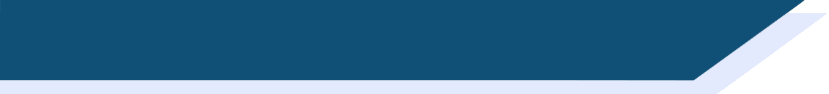 Les instructions de Léa
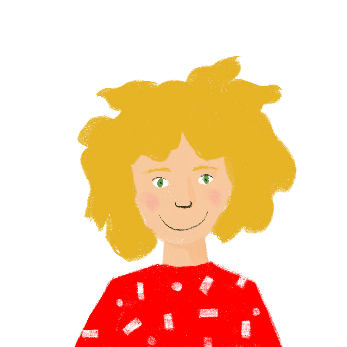 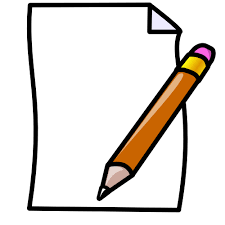 Léa donne des instructions à Amir pour sortir avec Océane.
Il doit faire quoi ? Complète les phrases avec devoir et écris en anglais.
arriver en retard au match
        continuer ta conversation avec ton équipe
        devenir rouge
        montrer que tu veux encore sortir
        faire des projets ensemble pour l’avenir
        dire « monsieur » et « madame » aux parents
        partir tôt
        revenir et parler à Léa immédiatement !!
Tu dois…
Tu dois montrer que tu veux sortir encore.
Tu dois faire des projets ensemble pour l’avenir.
Tu dois dire « monsieur » et « madame » aux parents.
Tu dois revenir et parler à Léa immédiatement !!

Tu ne dois pas…
Tu ne dois pas arriver en retard au match.
Tu ne dois pas continuer ta conversation avec l’équipe.
Tu ne dois pas devenir rouge.
Tu ne dois pas partir tôt.
1
2
3
4
5
6
7
8
[Speaker Notes: Timing: 10 mins

Aim: This reading and writing activity revises vocabulary from this week’s revisited sets and consolidates the use of the infinitive after devoir in both affirmative and negative sentences.

Procedure:
1. Students write 1-8 in their books.
2. Students read the sentences and decide whether it is something that Léa thinks Amir must or mustn’t do on his date. If time permits, it is recommended that students write full sentences with ‘tu dois’ or ‘tu ne dois pas’ as appropriate to consolidate the word order.
3. Answers appear on consecutive clicks. Note that the answers reflect Léa’s position – students may disagree! Discussion can be elicited by asking ‘Tu peux dire pourquoi?’

Word frequency of cognates used (1 is the most frequent word in French): compléter [2034], conversation [1747], immédiatement [807], instruction [1632]
Source: Londsale, D., & Le Bras, Y.  (2009). A Frequency Dictionary of French: Core vocabulary for learners London: Routledge.]
lire
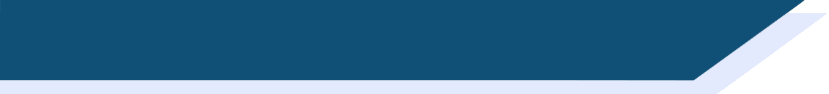 Réponses
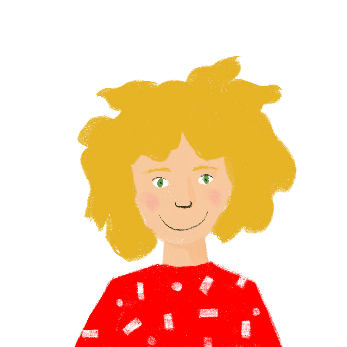 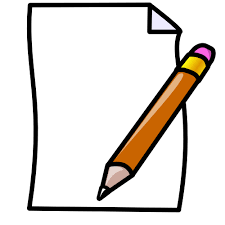 Léa donne des instructions à Amir pour sortir avec Océane.
Il doit faire quoi ? Complète les phrases avec devoir et écris en anglais.
You must…
You must show that you want to go out again.
You must make plans for the future together.
You must say “sir” and “madam” to the parents.
You must come back and speak to Léa immediately!

You mustn’t…
You mustn’t arrive late for the match,
You mustn’t continue your conversation with the team.
You mustn’t go red.
You mustn’t leave early.
Tu dois…
Tu dois montrer que tu veux encore sortir.
Tu dois faire des projets ensemble pour l’avenir.
Tu dois dire « monsieur » et « madame » aux parents.
Tu dois revenir et parler à Léa immédiatement !!

Tu ne dois pas…
Tu ne dois pas arriver en retard au match.
Tu ne dois pas continuer ta conversation avec l’équipe.

Tu ne dois pas devenir rouge.
Tu ne dois pas partir tôt.
[Speaker Notes: Suggested translations for each sentence appear on clicks.]
grammaire
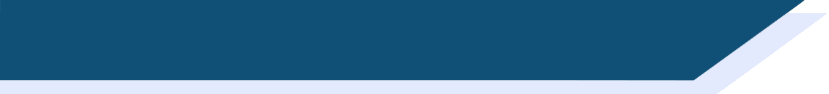 Questions avec deux verbes
As you know, we can turn two-verb statements into inversion questions by swapping the position of the subject pronoun and the verb in short form:

Tu vas aller à la plage. (statement)  Vas-tu aller à la plage ? (question)

Remember to add a hyphen between subject and verb in the written form!

Use this rule to turn the following statement, with a modal verb, into a question:

Tu veux dormir. (statement)               Veux-tu dormir ?              (question)

To ask inversion questions with modal verbs, swap the position of the subject pronoun and modal verb (in short form).
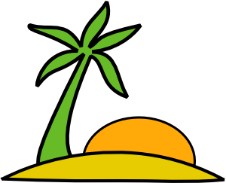 ____________________ ?
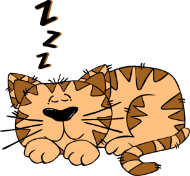 ____________________ ?
[Speaker Notes: Timing: 3 mins

Aim: To introduce inversion questions with modal verbs by comparing these with known two-verb construction patterns.]
écouter
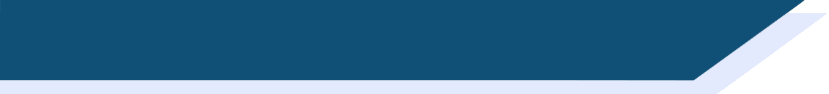 Amir et Océane
Amir parle à Océane au téléphone.
La question est complète [-], ou il y a un autre verbe ?
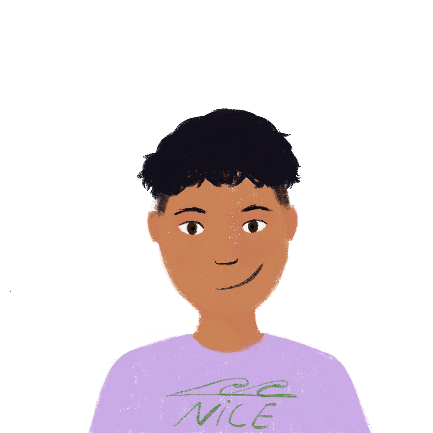 6
1
2
7
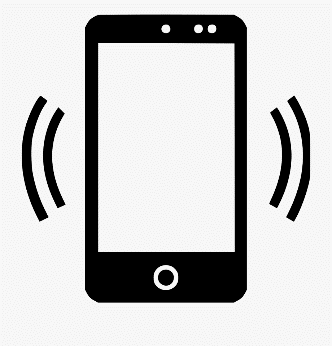 3
8
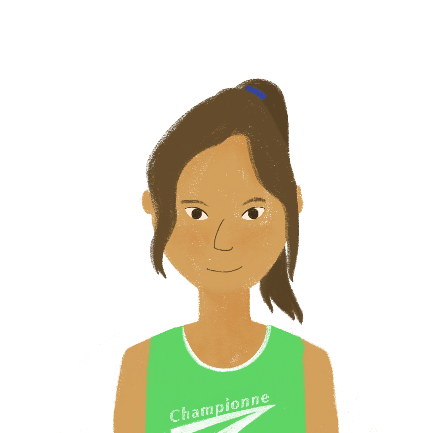 4
9
5
10
[Speaker Notes: Timing: 5 minutes

Aim: In this listening activity, students focus on word order and verb form to identify whether questions have one verb or two.

Procedure:
Students write 1-8 in their books.
Click on the numbers to hear questions beginning with a beep.
Students must listen to the word they hear after the beep (either a verb in short form, or a pronoun) to decide if they hear a complete question, or a question with a modal verb obscured.
Answers appear on clicks to allow for item-by-item feedback.
The full audio (without beeps) can be found on the following slide.

Word frequency of cognates used (1 is the most frequent word in French): téléphone [1366], complet [965], verbe [>5000].
Source: Londsale, D., & Le Bras, Y.  (2009). A Frequency Dictionary of French: Core vocabulary for learners London: Routledge.

Transcript:
[-] Aides-tu à la maison ?
[Dois]-tu faire le ménage ?
[Dois]-tu faire la cuisine ?
[Dois]-tu faire les courses ?
[-] Partages-tu ton ordinateur ?
[Veux]-tu regarder un film ?
[Veux]-tu faire ça ensemble ?
[-] Dis-tu tes projets à ta famille ?*
[-] Fais-tu attention ?
[-] Cherches-tu ton portable ?]
écouter
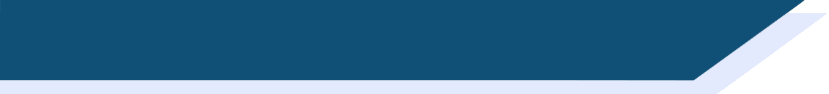 Réponses
Amir parle à Océane au téléphone.
La question est complète [-], ou il y a un autre verbe ?
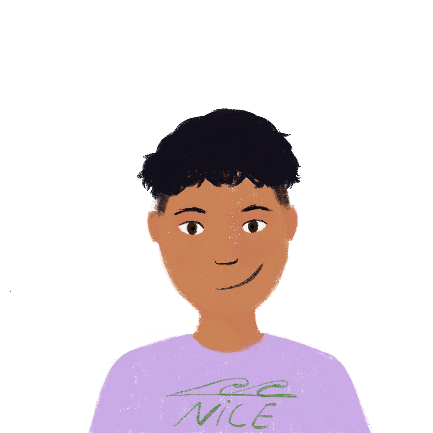 6
1
2
7
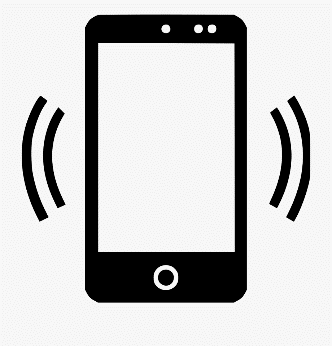 3
8
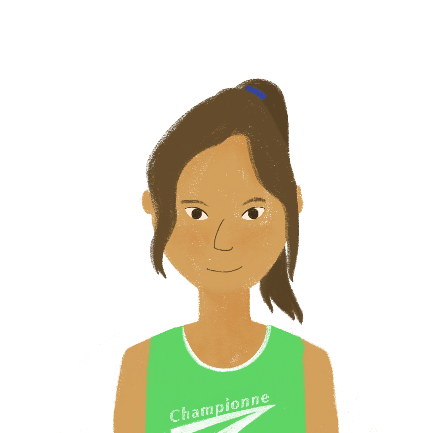 4
9
5
10
[Speaker Notes: Full audio (without beeps) for the exercise on the previous slide plays on number clicks. Answers appear on clicks.

Transcript
Aides-tu à la maison ?
Dois-tu faire le ménage ?
Dois-tu faire la cuisine ?
Dois-tu faire les courses ?
Partages-tu ton ordinateur ?
Veux-tu regarder un film ?
Veux-tu faire ça ensemble ?
Dis-tu tes projets à ta famille ?
Fais-tu attention ?
Cherches-tu ton portable ?]
parler / écrire
Exemple
A: Sais-tu faire la cuisine ?
B: Non, je ne sais pas faire la cuisine.
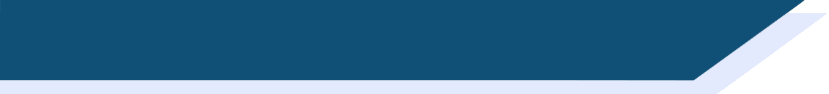 Que sais-tu ? Qu’aimes-tu ?
Parle avec un/une partenaire. Forme des questions et note les réponses.

Écris des phrases sur ton/ta partenaire – que fait-il / que fait-elle ?
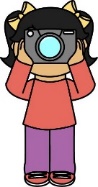 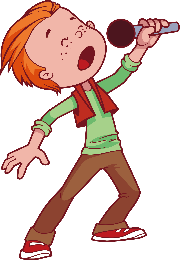 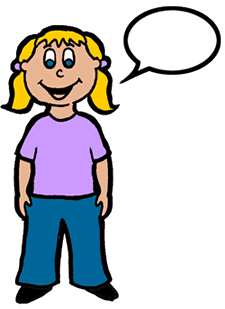 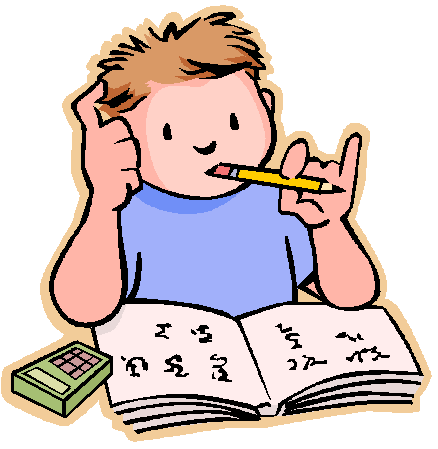 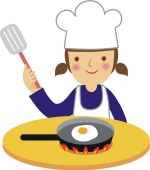 Use linking words like et, mais, aussi to make your writing sound more natural!
[Speaker Notes: NB: This is the in-class version (a self-study version of this activity can be found on the following slide).
NB: A more challenging, free-production speaking exercise can be found on slides 45-47.

Timing: 8 minutes

Aim: This speaking and writing activity consolidates knowledge of savoir and aimer in affirmative and negative sentences with short form + infinitive.

Procedure:
1/ Students write 1-5 in their books.
2/ Students form a question and response (in full sentences) for the first example (savoir – faire la cuisine) as a class.
3/ Click to reveal a suggested solution.
4/ Working in pairs, students work through the remaining examples, asking and answering questions about what they do and don’t know how to do, and what they do and don’t like doing. 
5/ Students note the answers by writing 1-5, and drawing a tick or a cross. 
6/ Click to add the writing task instruction. 
7/ Students use their notes to write sentences about their partner. Teacher checks these.

Frequency rankings of cognates used (1 is the most common word in French): 
différent [350], former [486], photo [1412] 
Source: Londsale, D., & Le Bras, Y.  (2009). A Frequency Dictionary of French: Core vocabulary for learners London: Routledge]
parler / écrire
Exemple
A: Sais-tu faire la cuisine ?
B: Non, je ne sais pas faire la cuisine.
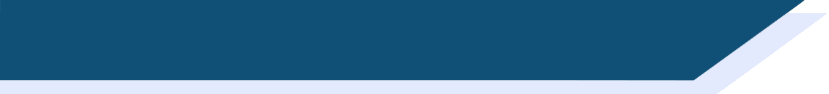 Que sais-tu ? Qu’aimes tu ?
Écoute les questions et donne des réponses.

Écris des phrases – que fais-tu ?
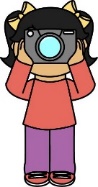 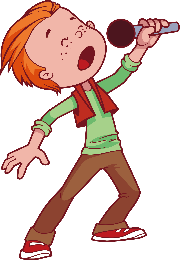 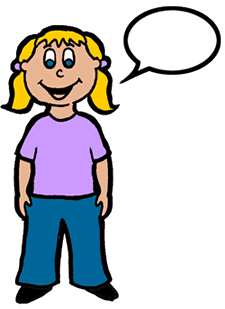 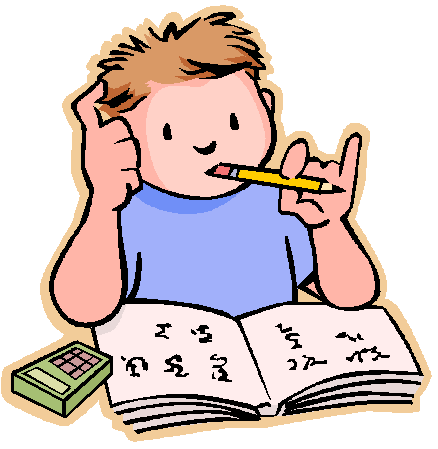 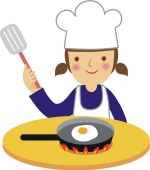 Use linking words like et, mais, aussi to make your writing sound more natural!
b
a
b
a
b
a
b
a
b
a
[Speaker Notes: NB: This is the self-study version (an in-class version of this activity can be found on the previous slide).
NB: A more challenging, free-production speaking exercise can be found on slides 45-47.

Timing: 8 minutes

Aim: This speaking and writing activity consolidates knowledge of savoir and aimer in affirmative and negative sentences with short form + infinitive.

Procedure:
Students click on the buttons listen to the questions.
They say answers about themselves.
They then write sentences about themselves, clicking on the yellow boxes to reveal the infinitive phrase.

Transcript:
a. Sais-tu faire la cuisine ? b. Aimes-tu faire la cuisine ? 
a. Sais-tu faire les devoirs de français ? b. Aimes-tu faire les devoirs de français ? 
a. Sais-tu prendre des photos ? b. Aimes-tu prendre des photos ?
a. Sais-tu chanter ?, b. Aimes-tu chanter ?
a. Sais-tu parles des langues différentes ? b. Aimes-tu parler des langues différentes ?]
parler / écouter
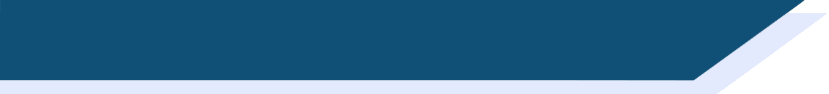 Veux-tu faire ça?
Tu veux faire une activité avec un(e) ami(e). Va-t-il / va-t-elle dire oui ou non ?
Fais des questions et donne des réponses avec un(e) partenaire.
Exemple 1:

A: Veux-tu regarder la télé ensemble ?
B: Oui, je veux regarder la télé ensemble !
Questions
Réponses
 2 points
Exemple 2:

A: Veux-tu regarder la télé ensemble ?
B: Peut-être… Tu dois encore demander demain !
Partenaire A
Partenaire B
 1 point
Exemple 3:

A: Veux-tu regarder la télé ensemble ?
B: Désolé(e), je ne veux pas regarder la télé. Je dois faire le ménage !
 0 points
[Speaker Notes: NB: This is the in-class version (a self-study version of this activity can be found on the following slide).
NB: A less challenging, structured speaking exercise can be found on slides 43-44.

Timing: 8 minutes

Aim: This paired speaking activity consolidates the lesson’s work on modal verbs in questions and negative sentences, in the context of making, accepting and refusing invitations.

Procedure:
1/ Print cards and divide into two piles: questions / answers. Shuffle each pile and place face down.
2/ Partner A takes a question card and asks a question using vouloir + the verb phrase on the prompt.
3/ Partner B takes an answer card. If "oui", reply using vouloir + verb phrase from the question. If "peut-être", reply using devoir + verb phrase on the prompt. If "désolé(e)", reply using ne pas vouloir + verb phrase from the question, followed by devoir + verb phrase on the prompt (see examples on the slide). In other words, oui cards contain an acceptance, peut-être cards contain a condition, désolé(e) cards contain a rejection and an excuse.
4/ Partner B gives the answer card to Partner A. They swap roles.
5/ At the end, each partner tallies up the marks from the answer cards they have been given: oui (2 points), peut-être (1 point) and désolé(e) (0 points). The partner with the most points (ie the most acceptances) wins!]
parler / écouter
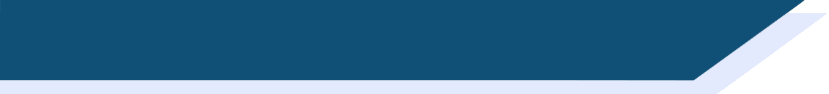 Veux-tu faire ça?
Tu veux faire une activité avec un(e) ami(e). Va-t-il / va-t-elle dire oui ou non ?
Écoute ton/ta partenaire. Fais des questions (Q) et donne des réponses (R).
Exemple 1:

A: Veux-tu regarder la télé ensemble ?
B: Oui, je veux regarder la télé ensemble !
Exemple 2:

A: Veux-tu regarder la télé ensemble ?
B: Peut-être… Tu dois demander encore demain !
Exemple 3:

A: Veux-tu regarder la télé ensemble ?
B: Désolé(e), je ne veux pas regarder la télé. Je dois faire le ménage !
[Speaker Notes: NB: This is the self-study version (an in-class version of this activity can be found on the previous slide).
NB: A less challenging, structured speaking exercise can be found on slides 43-44.

Example conversations to prepare for the task on the following slide.]
parler / écouter
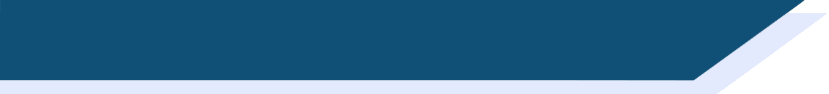 Veux-tu faire ça?
Tu veux faire une activité avec un(e) ami(e). Va-t-il / va-t-elle dire oui ou non ?
Écoute ton/ta partenaire. Fais des questions (Q) et donne des réponses (R).
R
1
Oui | je / vouloir | [aller au cinéma ensemble ] !           [Yes, I want to go to …]
Oui, je veux aller au cinéma ensemble !
Q
tu / vouloir | faire les magasins | ensemble ?            	    [Do you want to …]
2
Veux-tu faire les magasins ensemble ?
R
3
Peut-être | tu / devoir | arriver tôt !                      [Maybe. You must arrive … !]
Peut-être… Tu dois arriver tôt !
Q
tu / vouloir | marcher au collège | ensemble ?            [Do you want to walk to …]
4
Veux-tu marcher au collège ensemble ?
R
5
Désolé(e) | je / X / vouloir | […] | je / devoir | aider ma petite sœur !         
                                                                                  [Sorry I don’t want to … I have to help…]
Désolé(e), je ne veux pas prendre le déjeuner ensemble. Je dois aider ma petite sœur !
[Speaker Notes: Self-study version (NB: an in-class version of this activity can be found on the previous slide)

Timing: 8 minutes

Aim: This paired speaking activity consolidates the lesson’s work on modal verbs in questions and negative sentences, in the context of making, accepting and refusing invitations.

Procedure: 
1/ For items 1, 3 and 5, students click the number to listen to their partner’s question, and give an answer using the prompt. 
2/ For items 2 and 4, students ask a question using the prompt, then click the number to listen to their partner’s answer. 
3/ In each case, click the yellow boxes to reveal a suggested question / answer.

All vocabulary has been taught previously.

TRANSCRIPT:
Veux-tu aller au cinéma ensemble ?
Désolé(e), je ne veux pas faire les magasins. Je dois faire mes devoirs !
Veux-tu manger au café ensemble ?
Peut-être… Tu dois dire la raison !
Veux-tu prendre le déjeuner ensemble ?]
Gaming Grammar
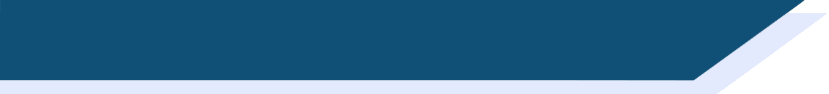 Gaming Grammar
Relevant mini game(s): 
Verbs (present): 1st person singular/plural (Verb agreement (present))
Verbs (present): 2nd person singular/plural (Verb agreement (present))
Verbs (present): 3rd person singular/plural (Verb agreement (present))
Questions: subject-verb inversion (Question formation)
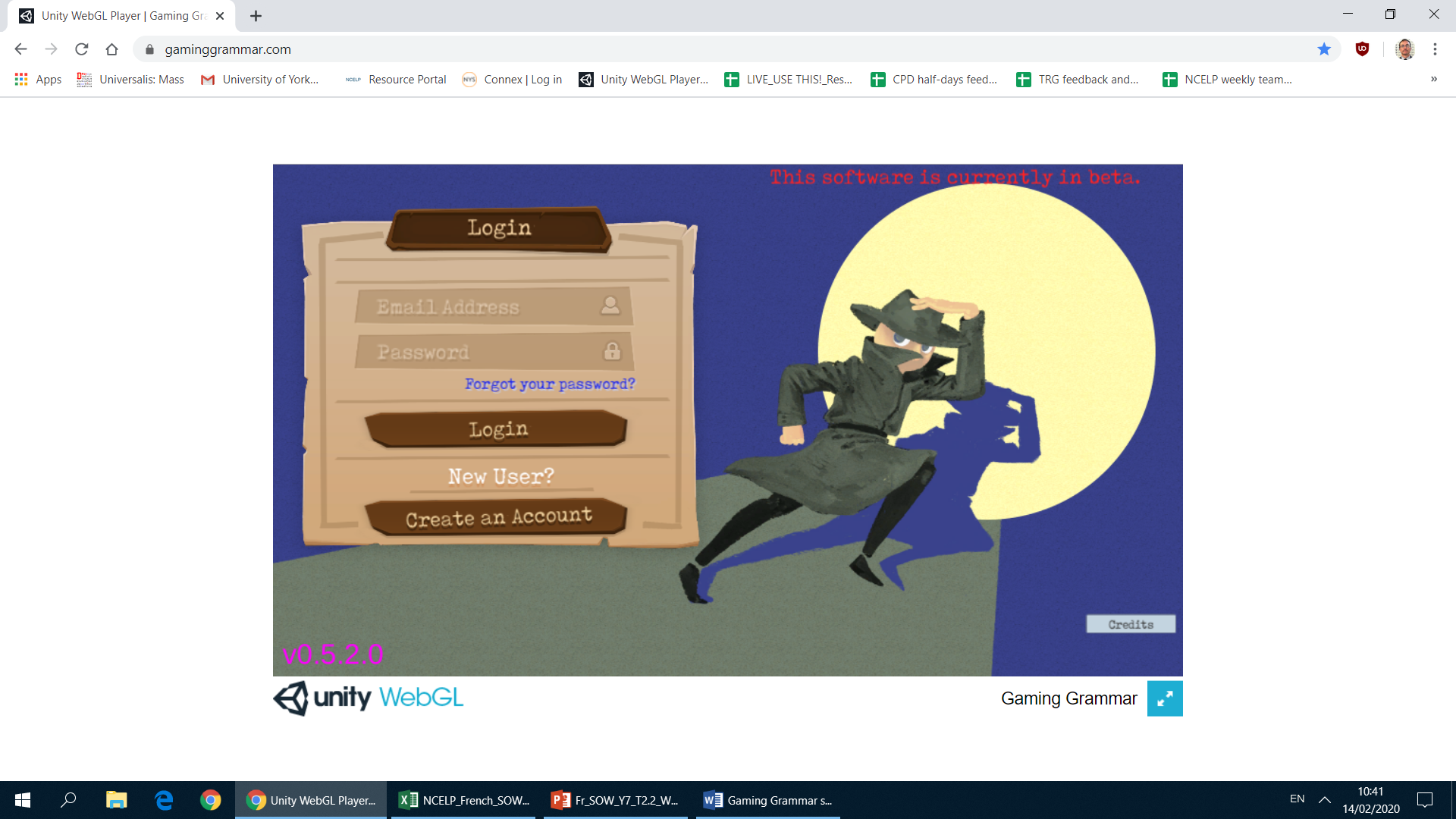 [Speaker Notes: This slide links to Gaming Grammar login screen. The appropriate mission can then be selected from the menu page.
Students will progress through the game at their own rate; teachers should use the teacher interface to check progress. This will help to inform future lesson planning.]
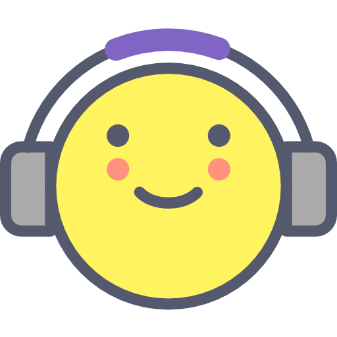 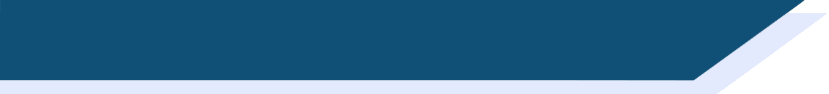 Devoirs
Vocabulary Learning Homework (Y7, Term 3.2, Week 7)
Audio file
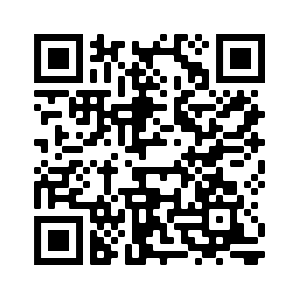 Audio file QR code:
Student worksheet
Quizlet link
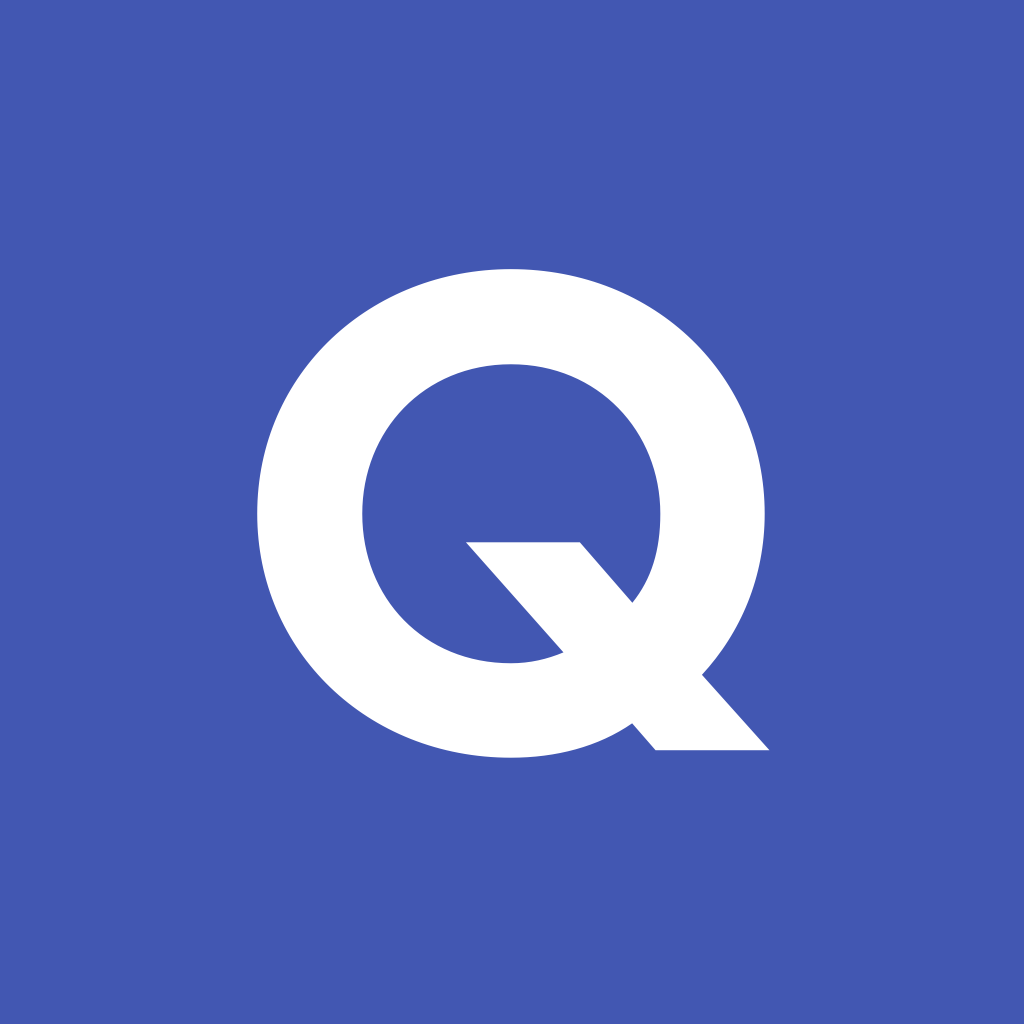 In addition, revisit:	     Term 3.2 Week 4
		                Term 3.1 Week 3